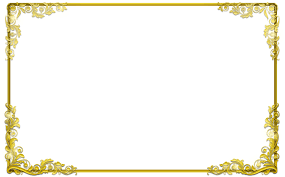 Welcome to the presentation
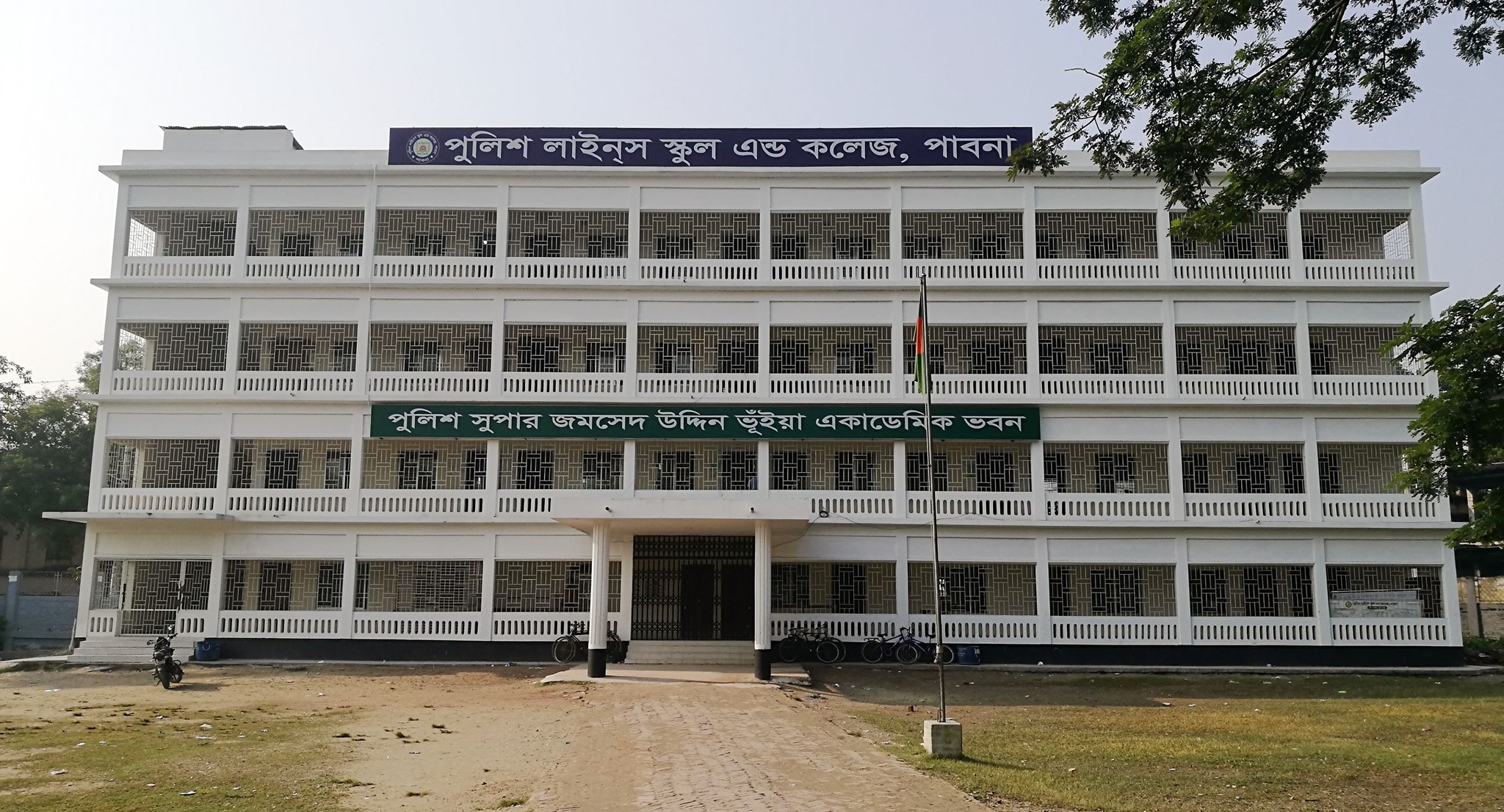 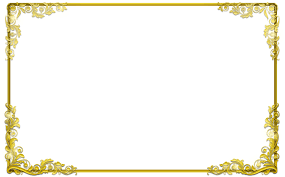 Introduction
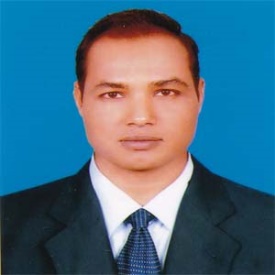 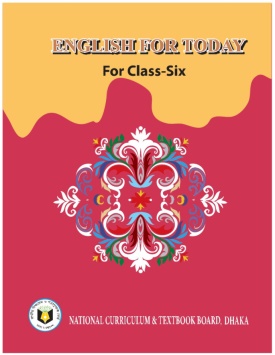 Md. Mizanur Rahman
B.A.(Hons.), M.A. in English, B.Ed.
Assistant Teacher
Police Lines School and College, Pabna.
E-mail: mizanplsc@gmail.com
Cell Phone :01737979719
Class: VI
Subject: English 1st Paper
Lesson: One  
Lesson Title: Going to a new school 
Class Duration: 40 minutes
Date: 28/09/2020
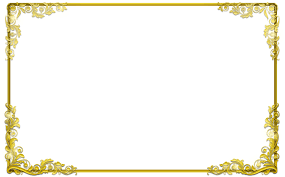 Look at the picture
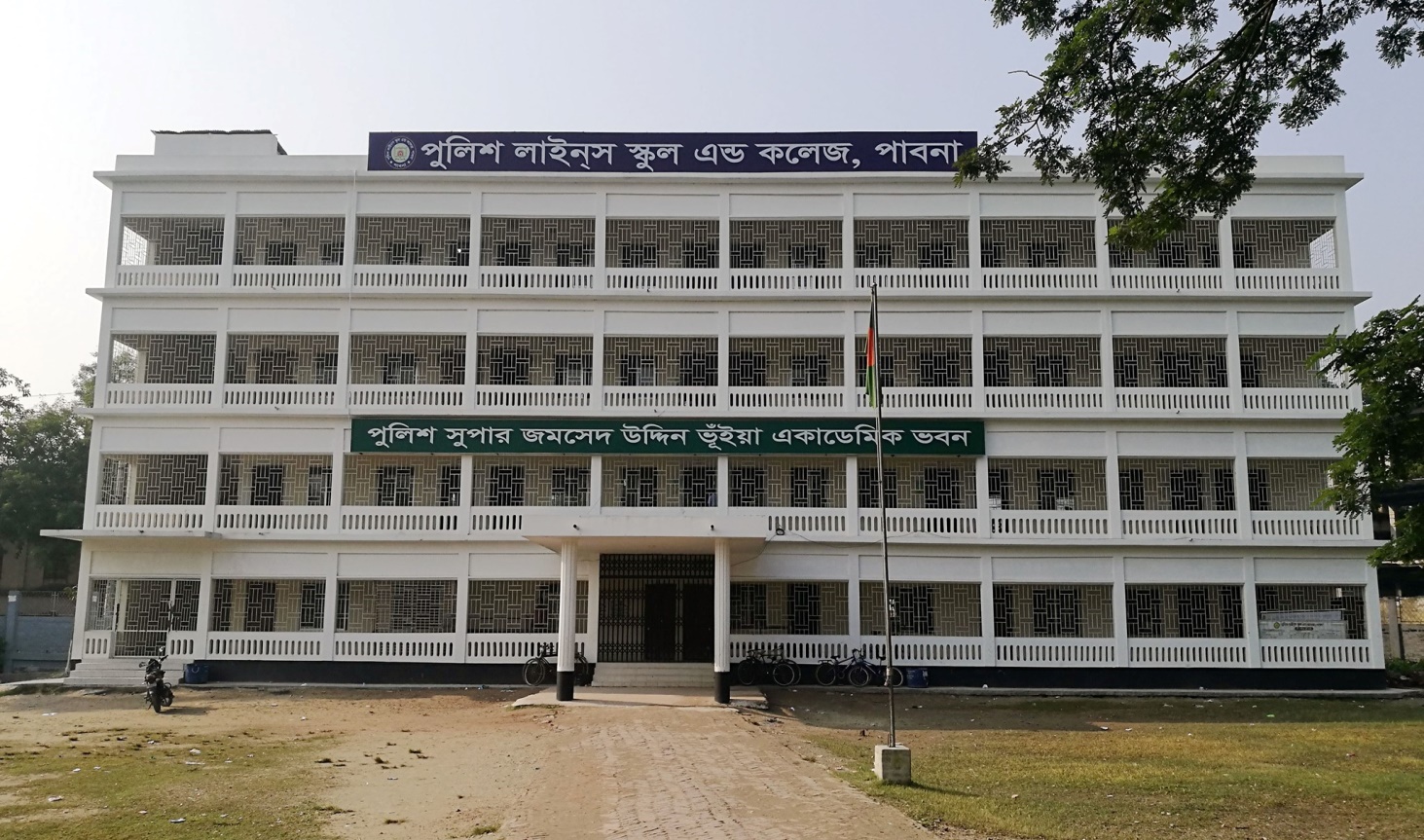 What do you see in the picture?
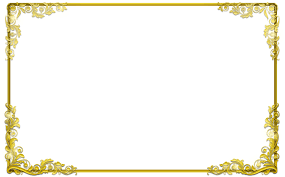 Today’s Lesson
Going to a new school
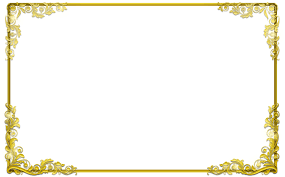 Learning Outcomes
At the end of the lesson, the students will be able to:
read and understand text .
write the answer of questions. 
choose the best answer and fill in the gaps.
 write a short paragraph on the first day experience of his/ her shcool.
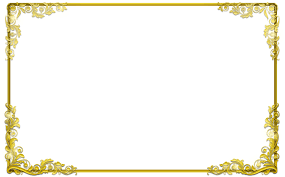 Key words presentation
adverb
Warmly
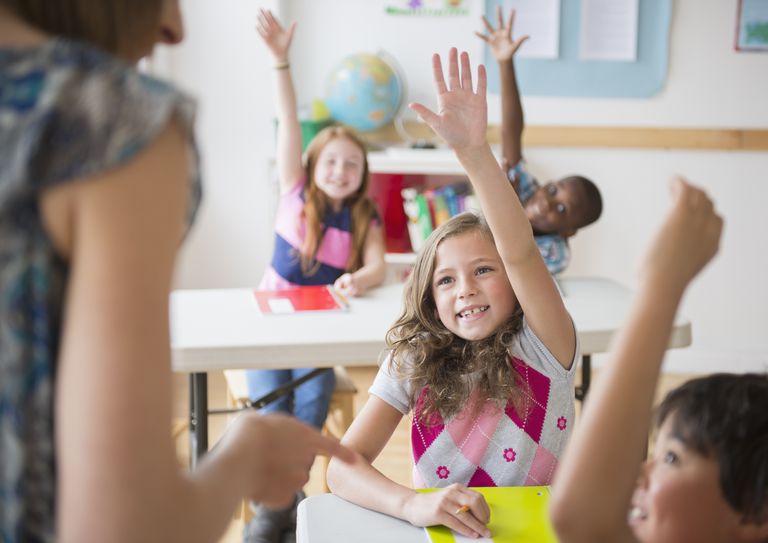 Syn. cordially
Ant. harshly
Meaning: receive some one or somebody very cordially or heartly.
Example: A teacher warmly greeted the students in the class.
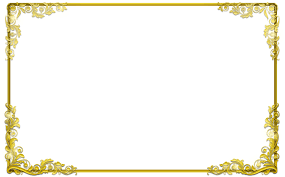 Greet
Verb
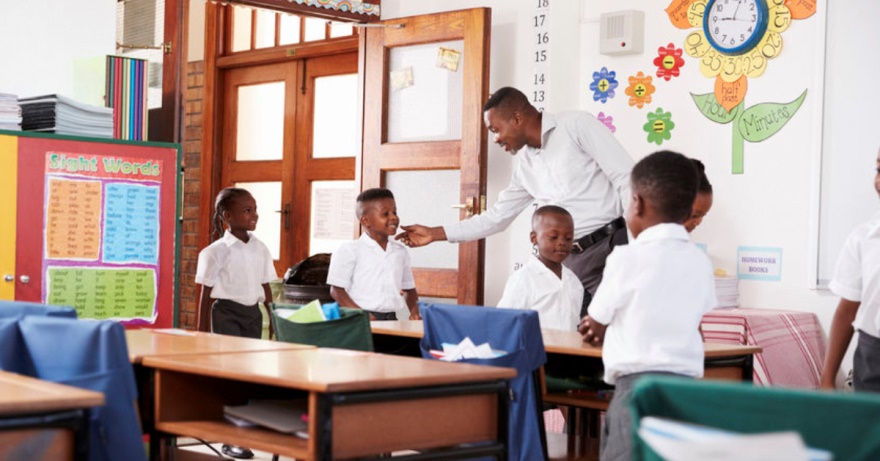 Syn . Address, welcome
Ant. ignore
Meaning: address or welcome some one or somebody.
Example: Tarun became very glad to see the warmly greeting of the teachr.
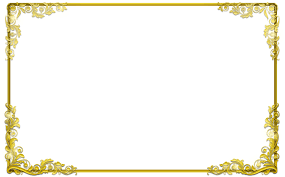 Read the text.
My first day at the new school was interesting. I was going to school with my father in a rickshaw. We reached school after fifteen minutes. My father said goodbye and left me at the school gate. I went in and found that everyone had gone to class. I walked into my classroom and found a seat. After sometime a teacher came and warmly greeted us. I found the students very friendly in my new class.
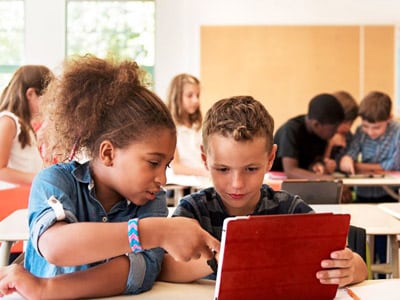 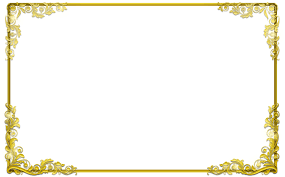 Individual Work
Match a word from Column A with a word (or words) from column B that has (or have) similar meaning.
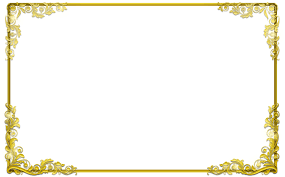 Pair Work
Read the text again and answer the following questions

Who went with Tarun first day at the new school?
Where did his father leave him?
How did the teacher greet Tarun?
By which did he go to the new school.?
 What did he notice after entering the school?
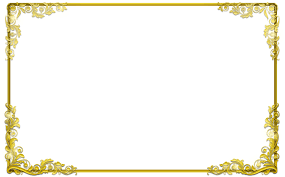 Group Work
Now write down similar information about yourself.
My name is                         .
 I am                  years old.
I have ------------------eyes, ------------------hair and I am ----------- , -------------- tall
I am good at  ---------------------and ----------------
My hobbies are --------------------- and -------------
I like to ----------------- and ---------------------------
I really don’t like -------------------.
John Junior
11
black
black
4 feet
2 inches
Playing badminton
Reciting poems
travelling
writing
Write stories
Eat fruits
Any kind of oily food
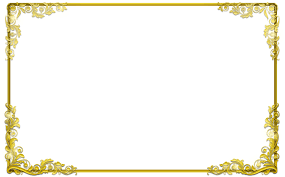 Evaluation
Now choose the correct answer to each question from the alternatives given and write the corresponding number of the answers in your answer script.
We reached school after fifteen minutes. Here ‘reached’ is similar to 
Got 	ii. Started		iii. Left	iv. Arrived
b. I found the students very friendly in my new class. Here ‘new’ means.
Additional	ii. Ancient	iii. Fresh	iv. Old
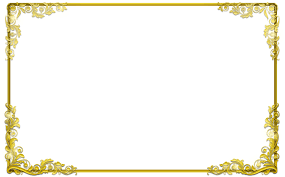 c. I walked into my classroom and found a seat. Which of the following words is not a synonym of the word ‘Classroom’?
School room		ii. Class presence	
iii. Lecture theater	iv. lecture hall
d. I walked into my classroom and found a seat. The word ‘walk’ means
i. Go on foot	ii. Run		iii. Jump	iv. Step
e. After sometime a teacher came and warmly greeted us. What does ‘greet’ mean?
Leave	ii. Farewell	iii. Defect	iv. Welcome
f. Tarun and his father went to school
On foot	ii. By bus	iii.by rickshaw	iv. By train
g. His teacher behaved
i. Cruelly	ii. Hardly	iii. Roughly	iv. cordially
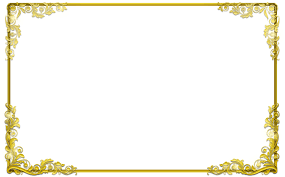 Home Work
Now write a paragraph on how you felt on your first day at school and why you felt so.
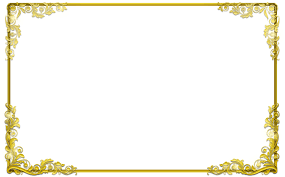 Thanks to all
See you again in the next class.